Управління персоналом в умовах цифрової економіки: застосування Хмарних технологій
Лекція 1
Питання
Архітектура побудови великих даних (Big Data)
Побудова системи обміну інформації
Механізми доступу та управління персональними даними
Модель багатовимірного представлення інформації
2
Різниця підходів
Big Data в управлінні
3
Архітектура побудови Великих даних(Big Data)
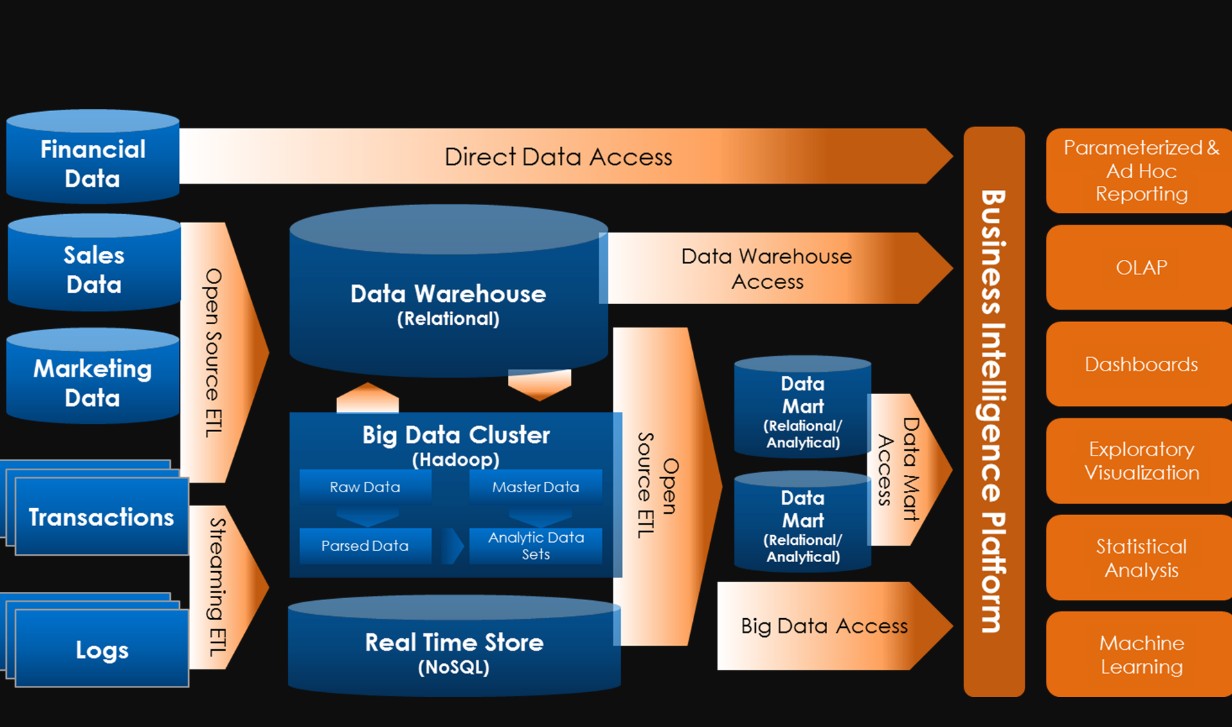 4
5
Pentaho - компанія розробник ПЗ, яка розробляє та постачає ПЗ для виконання бізнес-аналізу, Інтеграція даних, формування звітів, побудови OLAP, побудови процесів ETL та вилучення даних (Штаб-квартира знаходиться в Орландо, штат Флорида). Pentaho була придбана компанією Hitachi Data Systems у 2015 році.
6
MapReduce - модель розподіленої обробки даних, запропонована Google для обробки великих обсягів даних на комп'ютерних кластерах.
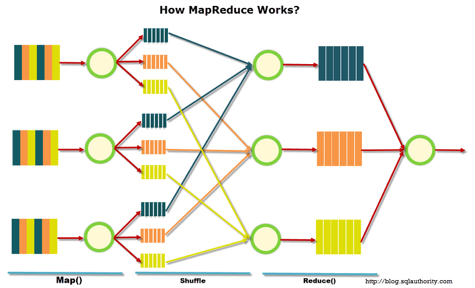 7
Internet Explorer,
Outlook,
Word,
Access,
Excel
Электронная 
подпись
Exchange  
Server
Временя
Складові документообігу
Документи
Маршрути
Розклад
Архив
Контроль
Звіт
Побудова системи обміну інформації
Побудова
Користувач
Средства доступа к базам данных
SQL Server
+OLAPServices
Адміністратор
Потоки даних
Потоки метаданих
Клиент
1
3
Идентификация пользователя
ADO DB
4
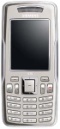 2
5
SQL
Интернет
IIS
9
8
6
Exchange Server
7
Механізми доступу та управління персональними даними
9
[Speaker Notes: Этот слайд графически объясняет сказанное на предыдущем
 Клиент хочет открыть страницу, расположенную в SQLной виртуальной поддиректории на IIS 
 Это действие генерит HTTP-запрос на IIS, к-й идет через Интернет
 Когда запрос достигает IIS, в дело вступает ISAPI-фильтр. Он превращает запрос (строка URL, XML-документ) в команду OLE DB.
4) OLE DB посылает запрос на SQL Server.
5),6) SQL Server его обрабатывает и возвращает стрим XML обратно IIS.
7),8) IIS отсылает ответ броузеру
9) Тот парсит XML в HTML и отображает в своем окне.]
Процес створення сховища даних
Створення сховищ баз даних
Синхронізація та адміністрування сховищ баз даних
Ведення обробки одного або декількох паралельних запитів - ведення паралельної обробки одного запиту або кількох процесорів одночасно
      - взаємодія з даними інших форматів
Створення джерел даних
       - відображення організаційної структури місць обробки та зберігання документів
     - архівування документів
10
1
2
3
4
5
6
7
Месяц
Модель багатовимірного представлення інформації
Вимір: 
Наказ, Підрозділ, Час


    Сегментація        Наказ            Час
Виробництво  Технологія        Рік

     Підрозділ     Ресурси
    
     Товар                        Місяць   Неділя
  
                                  ...                День
Відділ
1
2
Наказ
...
N
11
Використання OLAP
Корпоративні програми
Зберігають великі обсяги даних (OLTP)
Вимагають спеціалізованих знаних можливостей для роботи
Містять статистичних обчислень / аналізу
Генератори звітів
Аналізують невеликі обсяги даних
Розкидані серед кінцевих користувачів
Відсутня корпоративна цілісність даних
OLAP
Цілісність даних
Великі обсяги
Швидкий час відгуку
Потужна аналітика
Суворі обчислення
Дружність до кінцевого користувача
Багатовимірність
12
Додати користувача
Гнучкість системи
Співробітник n
Співробітник 1
…
Співробітник 2
Відображаються всі оновлення та не допускається дублювання
13
Digital Dashboard - підхід до побудови користувача середовища
Універсальний доступ до джерел та інструментів обміну корпоративними знаннями
  Співробітників
  Відділу
  Підприємства
  Глобальний рівень
14
[Speaker Notes: Программа доклада – основные темы.]
Digital Dashboard
Web Part
Web Part
Web Part
Web Part
Контекст, оповіщення
та повідомлення
Dashboard Services Component
HTTP
Internet Information Server
Набір модулів, ЕПП та стилі
Dashboard Factory
Exchange
Dashboard
Services
SQL Server
Dashboard
Services
File Sys
Dashboard
Services
Елементи читання/запису
Нова архітектура
Office, Outlook, та IE
Сховище метаданих про ЕПП та веб-модулі
Exchange
Platinum
SQL
Server
W2K File
System
15
[Speaker Notes: Web Part
Wraps a data source (table, cube, …) or application with HTML and metadata (properties, models, …)
Web Part Folder
Container for a set of Web Parts. Hooks for additional features such as security, customization, etc.
Dashboard
Visual presentation of a set of parts. Uses metadata associated with items to render the information.
Dashboard Application
Dashboard plus all the supporting items such as apps, wizards, models, templates, style sheets, ...
Dashboard Factory
Retrieves Web Parts from store and assembles Dashboard page from content, metadata, and styles]
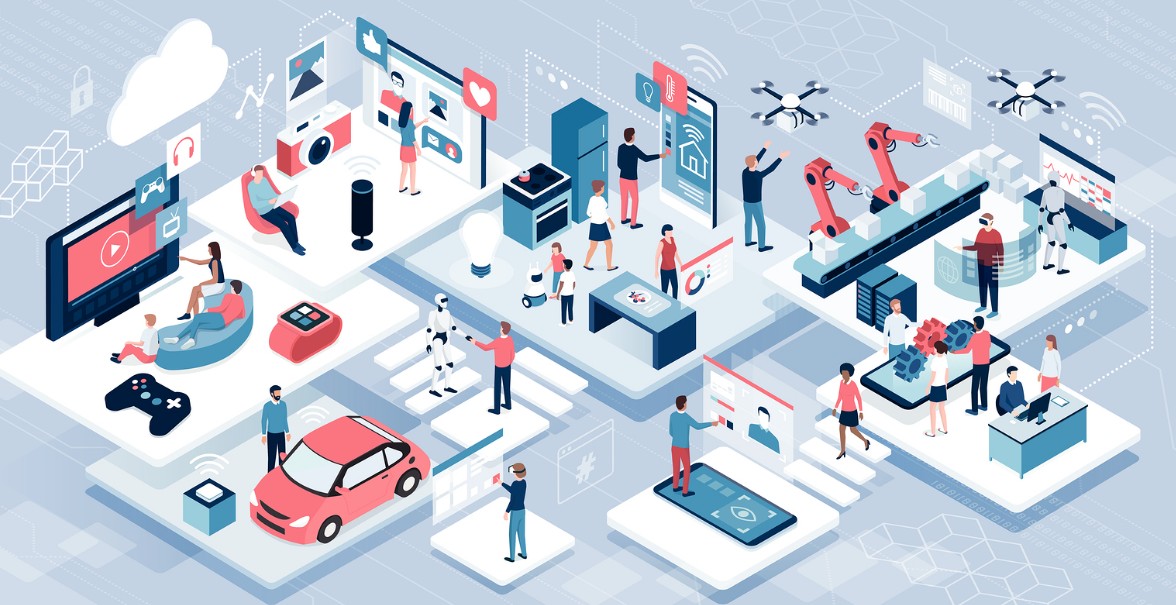 Інтернет речей (англ. Internet Of Things, IoT) - концепція обчислювальної мережі фізичних предметів («речей»), оснащених вбудованими технологіями для взаємодії один з одним або із зовнішнім середовищем, що розглядає організацію таких мереж як явище, здатне перебудувати економічні та суспільні процеси, що виключає із частини дій та операцій необхідність участі людини.
16